ОБНОВЉИВИ ИЗВОРИ ЕНЕРГИЈЕ
ОБНОВЉИВИ ИЗВОРИ ЕНЕРГИЈЕ
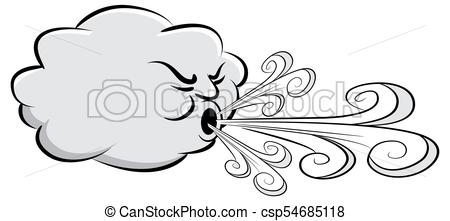 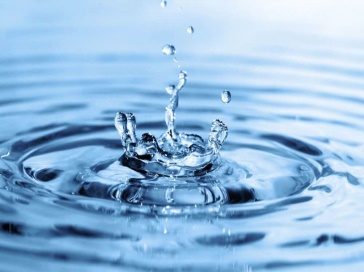 ЕНЕРГИЈА ВЈЕТРА КОРИСТИ СЕ ЗА:

-ДОБИЈАЊЕ _______________ЕНЕРГИЈЕ
ПОМОЋУ ______________
ЕНЕРГИЈА ВОДЕ КОРИСТИ СЕ ЗА:

-ДОБИЈАЊЕ _____________ ЕНЕРГИЈЕ У ______________________
ЕНЕРГИЈА СУНЦА КОРИСТИ СЕ ЗА: ДОБИЈАЊЕ ____________ЕНЕРГИЈЕ УЗ ПОМОЋ ____________  _____________________
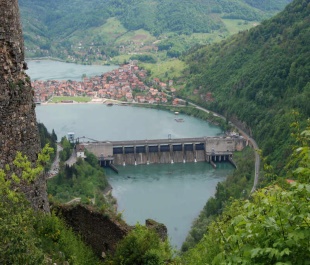 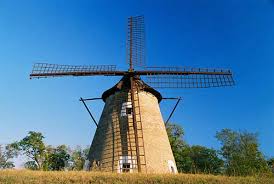 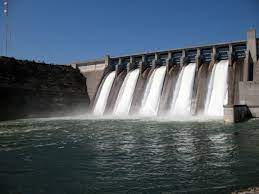 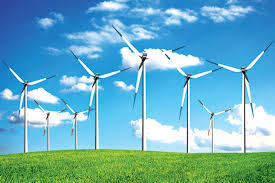 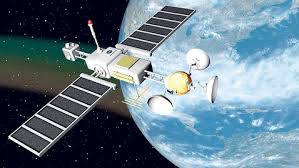 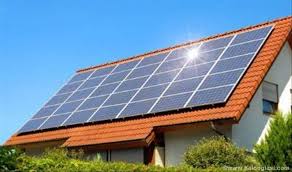 [Speaker Notes: ДОПУНИ РЕЧЕНИЦЕ У ОЗНАЧЕНИМ ПОЉИМА]
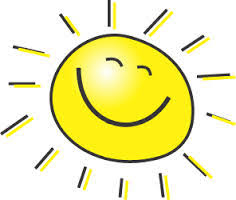 ОБНОВЉИВИ ИЗВОРИ ЕНЕРГИЈЕ
ПРЕДНОСТИ
НЕДОСТАТЦИ
НИСУ УВЈЕК ДОСТУПНИ
НЕ ЗАГАЂУЈУ ОКОЛИНУ
[Speaker Notes: ПОПУНИ ОБЛАЧИЋЕ]
Повежи одговарајуће слике:
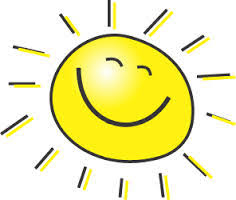 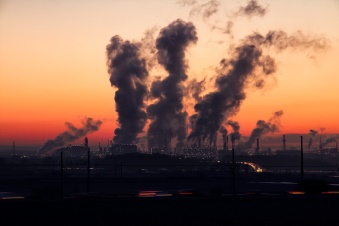 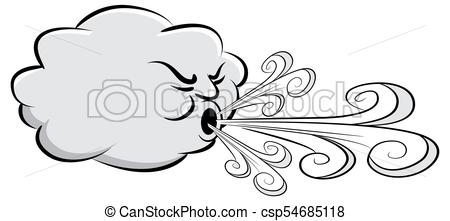 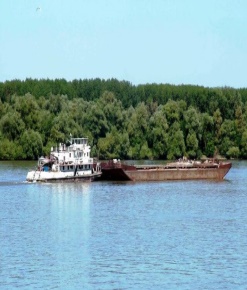 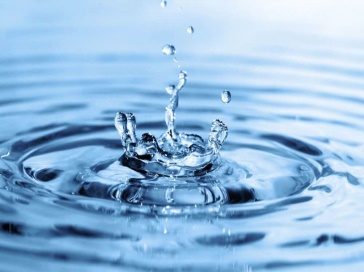 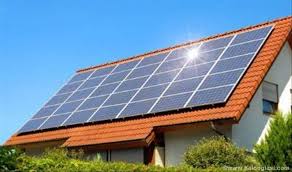 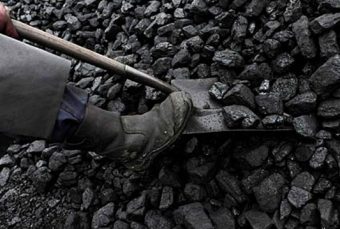 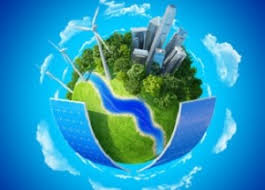